Modernismobrasileiro2ª fase
poesia
Exposto ao horror de duas grandes guerras, o ser humano vive tempos sombrios em meados do século XX. O que significa estar no mundo? A esperança deve ser depositada nos indivíduos ou projetada na espiritualidade? Confrontada com questões como essas, a literatura precisa encontrar novos caminhos, abandonando a relativa leveza que a marcou no início do século XX.

Walter Benjamin, O narrador (escrito em março de 1936). Magia, técnica, arte e  política – textos passam a ser estudados no Brasil só na década de 60 do século XX, mas tem o assunto contemporâneo, assim como Adorno (autor de Indústria Cultural – de 1947). Ambos da escola da Escola de Frankfurt (desde 1926).
Um mundo as avessas: guerra e autoritarismoi8
Quebra da bolsa de valores, diminuição do mercado consumidor no mundo e consequentemente do café brasileiro.
A segunda fase modernista
A segunda fase do modernismo  tem como marco o ano de 1930 e final de 1945.  Nesse período vigorou a “Era Vargas” e ditadura  do Estado Novo e foi marcado por um período que culminou a Segunda Guerra mundial, o que influenciou a escrita  da poesia dos autores da segunda fase.
Em 1937, o Congresso Nacional foi fechado. Estava decretado o Estado Novo. Vargas passou a exercer o poder de modo autoritário e centralizador. O Departamento de Imprensa e Propaganda (DIP) perseguiu e prendeu muitos escritores, acusados de subversão. 
A Segunda Guerra deixou como legado mais do que ruínas de cidades arrasadas por bombardeios. Ela nos obrigou a enfrentar a barbárie humana e a reconhecer que o preconceito e o desejo desmedido de poder podem levar à perda de milhões de vidas. "Meus olhos são pequenos para ver o mundo que se esvai em sujo e sangue", escreve Drummond em 1944, registrando o espanto dos poetas ao refletir sobre a perversidade de que o ser humano é capaz.
O lançamento das bombas atômicas, em agosto de 1945, em Hiroshima e Nagasaki, criava definitivamente o contexto para que a arte assumisse uma perspectiva mais intimista e procurasse respostas para as muitas dúvidas existenciais, desencadeadas por todo esse cenário de horror e de destruição. É assim que, passada a agitação inicial, o Modernismo brasileiro atinge, por volta de 1930, sua fase áurea
Na poesia, a fase do nacionalismo crítico, que promovia a releitura do passado histórico do Brasil, é superada, e os autores passam a dedicar-se à reflexão sobre o mundo contemporâneo, usando todos os recursos a disposição da criação poética, aproveitando as conquistas da primeira geração e outras ferramentas relacionadas à forma.
A obra que marca o início do modernismo de segunda fase é o livro Alguma poesia, escrito pelo poeta Carlos Drummond de Andrade, esse seria seu livro de estreia com poemas de destaque em sua obra como “  Poema de sete faces” e “ No meio do caminho”.
O projeto literário da poesia da segunda geração modernista
A análise do ser humano e de suas angústias, o desejo de compreender a relação entre o indivíduo e a sociedade da qual faz parte são os elementos recorrentes na poesia produzida na década de 1930. 
Principais características 
O mesmo espírito de troca de experiências que caracterizou o grupo organizador da Semana de Arte Moderna contamina jovens escritores de diferentes partes do Brasil e os leva a aderir ao projeto maior de transformação da literatura nacional
Assim como na primeira fase vigora a experiência estética inovadora;
Poesia voltada para problemáticas sociais
Inspiração no Surrealismo com uma poesia voltada também para o mundo onírico, como pode ser visto em Murilo Mendes
Linguagem coloquial, mas mais complexa em sua elaboração
Linguagem: tendências diversas
A liberdade para explorar todo tipo de recurso formal;
A seleção de palavras parece sugerir uma opção pela simplicidade, mas a estrutura sintática dos versos é muitas vezes mais elaborada, sinalizando a direção oposta. Essa maior complexidade sintática pode ser associada à própria temática desenvolvida nos textos.
Versos livres e brancos convivem com outros rimados e de métrica fixa. Formas poéticas fixas, como o soneto, também serão revisitadas por todos os poetas, que submetem a linguagem às suas necessidades, valendo -se de todos os recursos (formais ou não) à sua disposição.
Autores importantes
Quando as experimentações estéticas, próprias da 1ª geração, dão lugar a uma poesia mais voltada para as indagações humanas, o interesse dos leitores pela poesia da segunda geração cresce muito e torna célebres alguns de seus representantes, que são conhecidos e comentados até os dias de hoje.

Os autores:
Carlos Drummond de Andrade
Murilo Mendes 
Jorge de Lima
Cecília Meireles 
Vinicius de Moraes
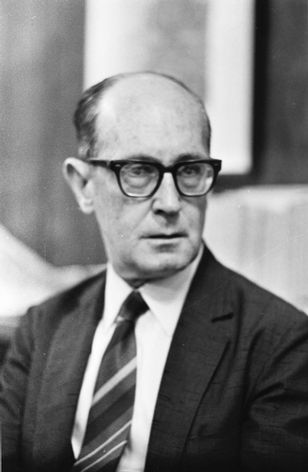 Carlos Drummond de Andrade (1902-1987)
Poeta mineiro, nascido em Itabira.
Obras de destaque:  Alguma poesia (1930), A rosa do Povo(1945), Claro enigma (1951)
Carlos Drummond de Andrade  possui uma poesia voltada para o cotidiano , e a partir de A rosa do povo , passa a ter uma poesia marcada pelo cunho social. Além disse é conhecido como  “gauche”*. Se intitula dessa forma no “ Poema de Sete Faces”, do livro  Alguma Poesia, uma espécie de poema apresentação do poeta.
Presença de metapoemas ( “Procura da poesia” e “ Consideração do poema”) e a importância de se falar sobre a construção poética
Além de poeta , Drummond escrevia crônicas pra jornais e publicou diversos livros de crônicas como “ A bolsa e a vida”, “ Fala , Amendoeira!
Nesse site pode-se encontrar a biografia completa do autor e a cronologia de todas as suas obras http://www.carlosdrummond.com.br/ 

* gauche: palavra francesa, significado :desajeitado
A controvérsia de um poema
Os modernistas o reconheciam como uma manifestação significativa dos novos valores estéticos. 
De outro, a opinião pública via o poema como uma síntese do desrespeito da nova geração de poetas em relação à "boa" literatura.

Obs.: As pedras podem ser obstáculos e acontecimentos marcantes para a vida da pessoa.
O homem atrás do bigodeé sério, simples e forte.Quase não conversa.Tem poucos, raros amigoso homem atrás dos óculos e do bigode.

Meu Deus, por que me abandonastese sabias que eu não era Deusse sabias que eu era fraco.

Mundo mundo vasto mundo,se eu me chamasse Raimundoseria uma rima, não seria uma solução.Mundo mundo vasto mundo,mais vasto é meu coração.

Eu não devia te dizermas essa luamas esse conhaquebotam a gente comovido como o diabo.
Obs.: 
O desencontro do eu com o mundo é o foco aqui.
O poeta enxerga o mundo de forma diferente dos outros, de forma torta (gauche) e tem um tom pessimista.
Poema de Sete Faces
Quando nasci, um anjo tortodesses que vivem na sombradisse: Vai, Carlos! ser gauche na vida.
As casas espiam os homensque correm atrás de mulheres.A tarde talvez fosse azul,não houvesse tantos desejos.
O bonde passa cheio de pernas:pernas brancas pretas amarelas.Para que tanta perna, meu Deus, pergunta meu coração.Porém meus olhosnão perguntam nada.
Andrade, Carlos Drummond de,  Alguma poesia— 1a ed. — São Paulo: Companhia das Letras, 2013.
Outros temas abordados
Referências à infância e a sua importância no presente.
Em inúmeros poemas, Drummond aborda a função social do poeta: de anunciar a opressão e lutar pela construção de um mundo novo.
Esse tema é abordado principalmente em Rosa do povo, livro publicado em 1945. Escritos sob o impacto da ditadura de Vargas e da Segunda Guerra Mundial, ali estão representados a angústia e o engajamento político do poeta.
Mãos dadas
Não serei o cantor de uma mulher, de uma história, não direi os suspiros ao anoitecer, a paisagem vista da janela, não distribuirei entorpecentes ou cartas de suicida, não fugirei para as ilhas nem serei raptado por serafins. O tempo é a minha matéria, do tempo presente, os homens presentes, a vida presente.
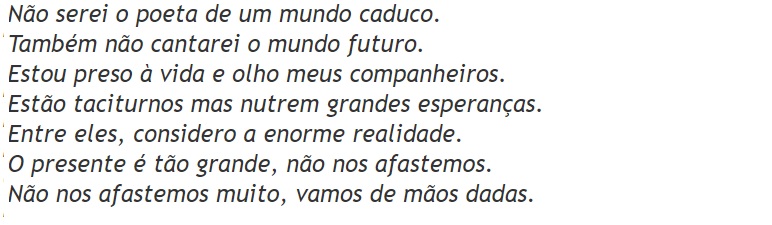 O olhar do  boi
Em sua poesia reflexiva Drummond define-se por perseguir algumas questões fundamentais para o poeta: que "coisa" é o ser humano? O que significa fazer parte da humanidade? Como combater as injustiças do presente? 
Às vezes, o caminho encontrado para dar forma poética a essa reflexão surpreende pelo inusitado...
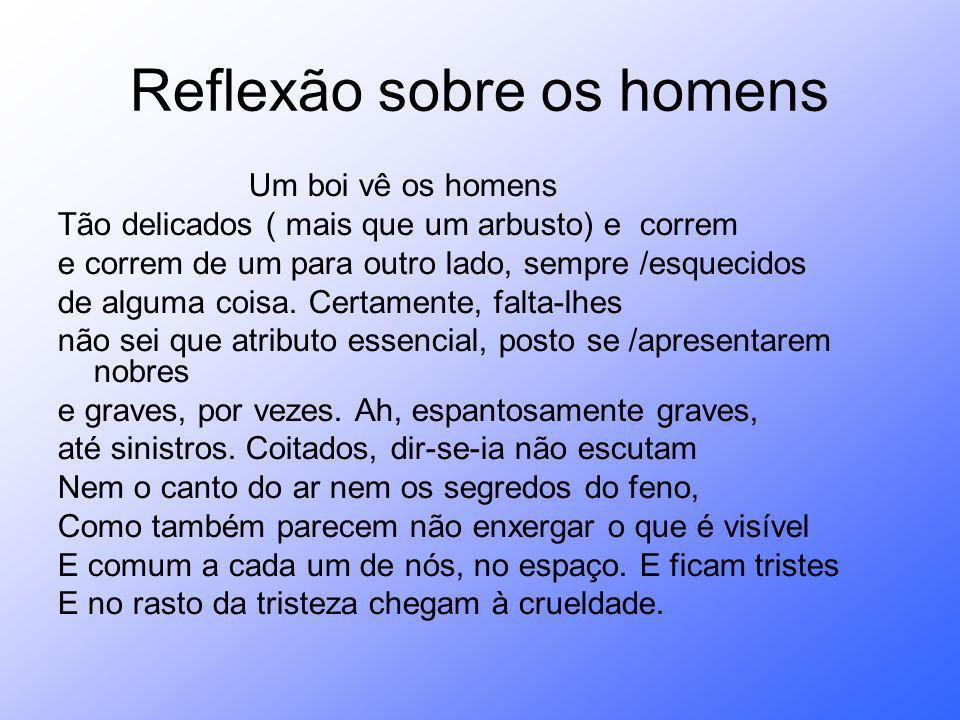 Olhar bovino sugere a estupidez humana, os seres humanos são vistos a partir de seus comportamentos inexplicáveis, da sua incapacidade de reconhecer o essencial, da correria em busca de algo desconhecido.